Managing a Modern Dairy and Quality Standards
By

   Dr P.Raja 
   BE.,MBA., Msc(TQM)., Mphil., PhD., PGDESD., PGD(T&D).,
    PGDHRM., PGDMM
Modern
Relating the recent past/remote past to the present time
Design and made using most recent ideas and methods (Cambridge )
Managing
Organising
Management
Scientific Management
Management by objectives
Total Quality Management (TQM)          - J
                                                   LPP               -E       
                                                   SIX SIGMA   -A
         All others says ?
Right/Good only be managed
Trained qualified efficient people
Well maintained efficient  machines
Very good suitable raw Material
Electronic  control system/ Computerized control 
Efficient supportive environment
Required financial support
The ways and means of (Norms)  for every activity
Need of a Modern org/ Dairy
Optimum  level infrastructure /  Convenient
Semi/ full  Automation
Top Priority for hygiene and sanitation
Energy conservation
Systematic  electronic  controls 
Good MIS system
Continuous up keeping
IT application 
Good HRD practice   ??????????
Standards &Standardization
Standard
 1. A level of Quality or  attainment
   Quality ,     level,     grade,      degree,        worth,
   caliber,       merit,     excellent.
   Their restaurant offer high standard of service
2. Some thing used as a measure, norm  or  model in  comparative evaluation
   The  oil  price is low as of today's standard
    Standardization  Process of creating, implementing ,monitoring  and controlling of standards
First step to improving a processes is to eliminate the waste with the following techniques
Value added assessment
Eliminating non value adding activities
Minimize checks and inspections
Minimize  administrative  tasks
Minimize storage and transportation activities
Human – A big problem
Aware  & Understand - HR
Develop HR                 - HRD
Manage MR                 - HRM
ISO Standards/
Modern And complex organization needs to be managed by implementing  Process  Approach  
QMS    - IS/ISO   9001: 2015  
EMS     - IS / ISO 14001: 2015
EnMS   - IS/ ISO  50001
FSMS   - IS/ ISO  22000
OHSAS -IS/ BS 18001  Going to be ISO: 45001
QUALITY POLICY
TCMPF is committed to continually improve the process of meeting and exceeding the customer expectations, by providing hygiene, safe environment and competent work force through out the organization.
QUALITY OBJECTIVES
Involve all employees
Improve the processes
Meet and exceed the expectations of the customers
Achieve high standards in hygiene
Achieve high standards in food safety
Continual Improvement
H.A.C.C.P. FOOD SAFETY POLICY
TCMPF is committed to ensure supply of safer milk and milk products to its customers.

AT EVERY STAGE OF OPERATION (OBJECTIVES):
Focusing on Hazard free raw material
Pathogen free finished products
Adopting food manufacturing and hygiene practices & 
Adopting good storage practices
Tamilnadu Co-operative Milk Producers Federation Limited is committed to process milk and produce milk products of quality with continual improvement in environmental performance. 
We will focus on 
    Pollution prevention by reducing air emissions, waste water and solid .  wastes 
 Compliance with relevant legislation and other requirements.
  Optimizing resource usage such as water, energy and chemicals.
Environmental Policy
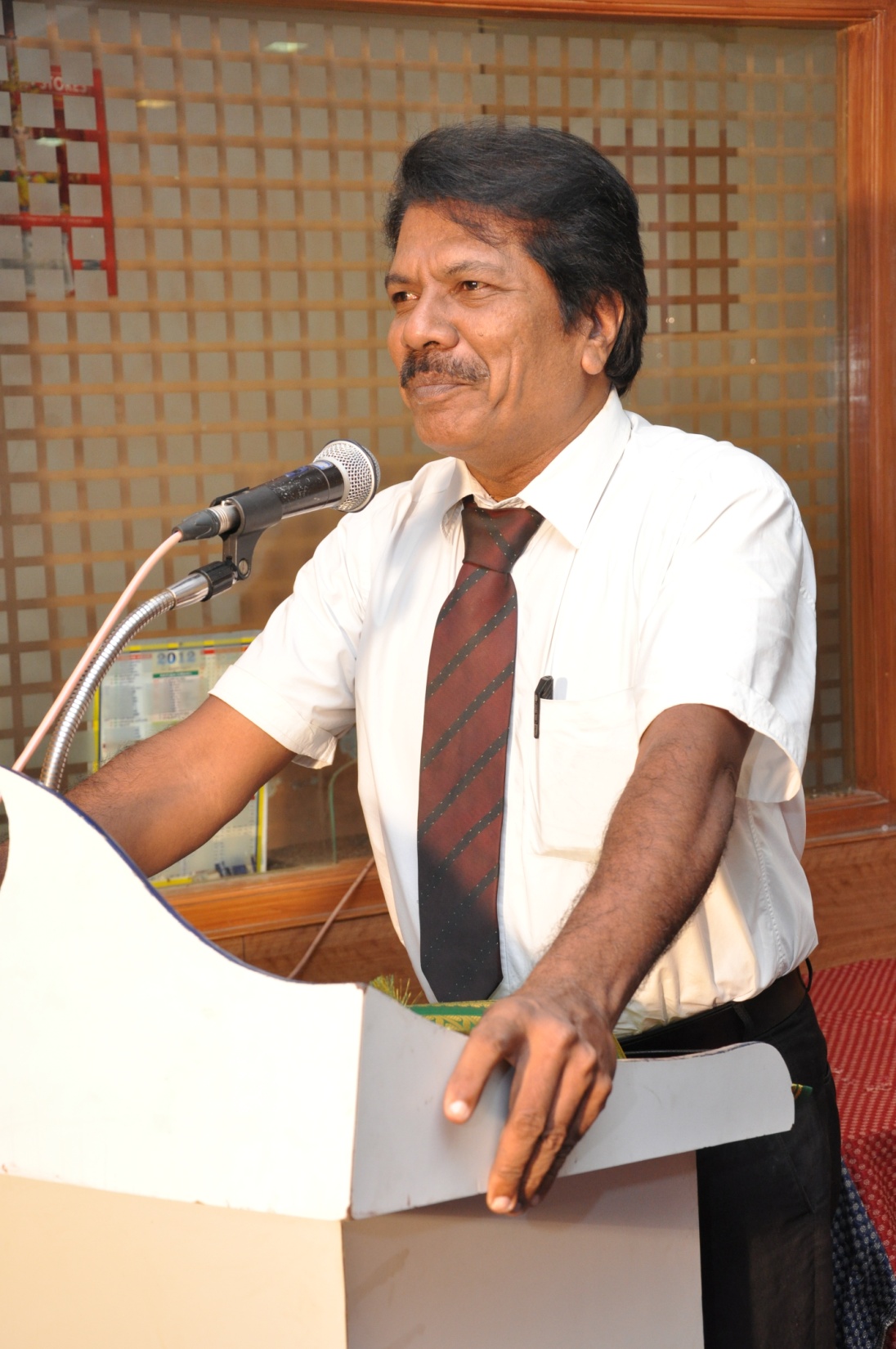 END  & THANKS